法文
第二十一單元
Parler de son quartier.
說說你居住的地區。
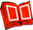 授課教師：歐德尼教授
本課程指定教材為Annie Berthet, Catherine Hugot, Véronique M. Kizirian, Béatrix Sampsonis, Monique Waendendries (2006). Alter Ego 1. Hachette。 本講義僅引用部分內容，請讀者自行準備。
1
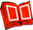 【本著作除另有註明外，採取創用CC「姓名標示－非商業性－相同方式分享」臺灣3.0版授權釋出】
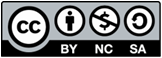 Parler de son quartier.
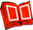 課本p.34
un quartier  (n.m.)  行政區
      / kar tje  /
un jeune homme  年輕男子
     /  ʒœn    ɔ m /
2
Parler de son quartier.
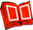 Je vais parler de ma famille : 
Ma mère a 50 ans , elle est ...
Mon père…
Ma sœur…
Je vais parler de mes études : 
J’étudie l’ économie, etc.
3
Parler de son quartier.
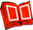 Excusez-moi 打擾一下
un endroit = un lieu  地方、區域
un square （有門）小公園   
         / skwar /
 une  place （大的、開放式）廣場
4
Parler de son quartier.
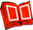 attendre (v.)  等待
se trouver (v.) 位於
une jolie petite église 
       

un petit jardin
un joli jardin
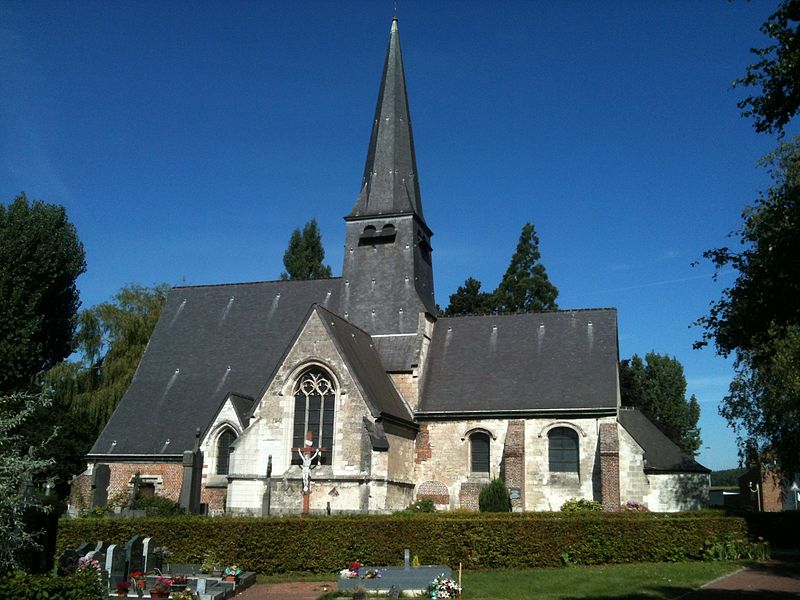 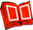 客觀的形容詞放後面
主觀的形容詞放前面
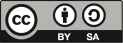 5
Parler de son quartier.
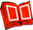 dans la rue 
（街道被建築物圍繞，所以用 dans）
sur la place
près de          loin de 
resto = restaurant 
bistrot  (n.m) 小餐館（簡餐）
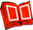 à côté de  在隔壁 

près de   在附近
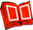 6
Exercices
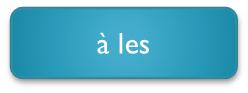 Il pose une question aux cinq personnes.
Une étudiante pose une question au professeur.
interviewer = interroger (v.) 訪問
le micro-trottoir   街頭訪問
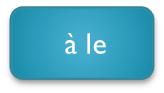 7
Exercices
une halle （室內）市場
la halle
les  halles       常用 
des  halles      複數形
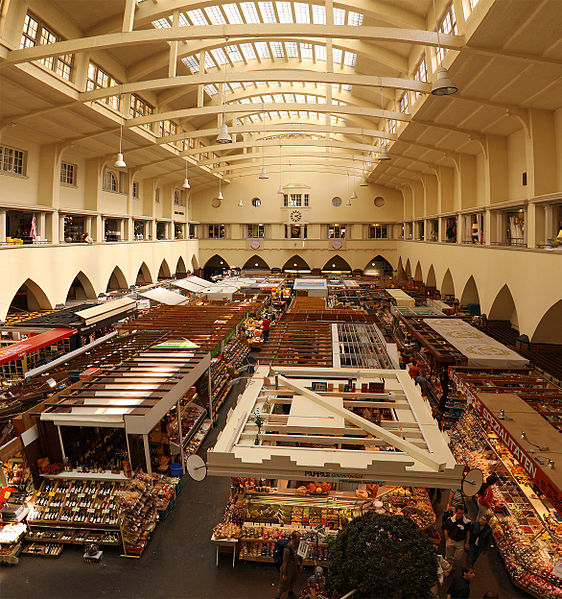 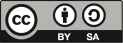 8
表達喜好
Ludovic : Je vais voir un spectacle de théâtre, demain soir. Ça t'intéresse ? 
Emilie : Oui, j'aime bien sortir, aller au spectacle... 
Ludovic : Moi aussi, mais je n'aime pas beaucoup aller au cinéma. Je déteste faire la queue devant les salles de cinéma. Je préfère le théâtre.
9
表達喜好
En réalité, ...
Emilie : Moi aussi, j'adore le théâtre. En fait, je suis passionnée de théâtre, tu sais ?  
Ludovic : Ah bon ! Tu aimes la littérature, alors ?
Emilie : 	Oui, j'aime beaucoup la littérature. Je suis folle de littérature !
表示驚訝
être     fou     de ......    為…瘋狂
         folle
10
Exercises
Ludovic : C'est incroyable ! Et tu aimes le cirque ?                                    
Emilie : 	Ah non, j'ai horreur du cirque !               
Ludovic : Bon, alors, on va au théâtre demain ? 
Emilie :	Pas de problème !
馬戲團
厭惡
11
口語練習
Avez-vous un objectif professionnel ?
Oui, je voudrais être avocat(e).
Non, pas encore !
Pendant les vacances, que faites-vous ?
Pendant le week-end, que faites-vous ?
12
口語練習
Quel est votre animal (sport, livre, film, acteur, chanteur…) préféré ?
Je préfère les lapins.  我喜歡兔子。
Je préfère le lapin.  我喜歡吃兔肉。
13
口語練習
Quelle est votre couleur (musique, actrice, chanteuse, ville…) préférée ?
J'aime beaucoup le blanc / le vert / le bleu / le rouge / le noir / le jaune.  
 
Qu'est-ce que vous allez faire maintenant ?
14
Les chansons françaises 歌曲欣賞
A la fin de l'été 
-Brigitte Bardot
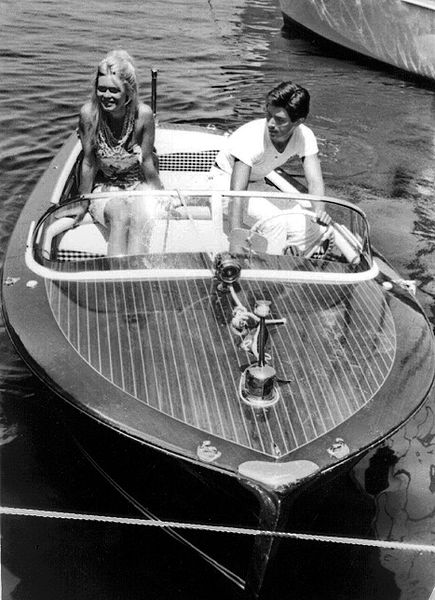 15
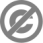 版權聲明
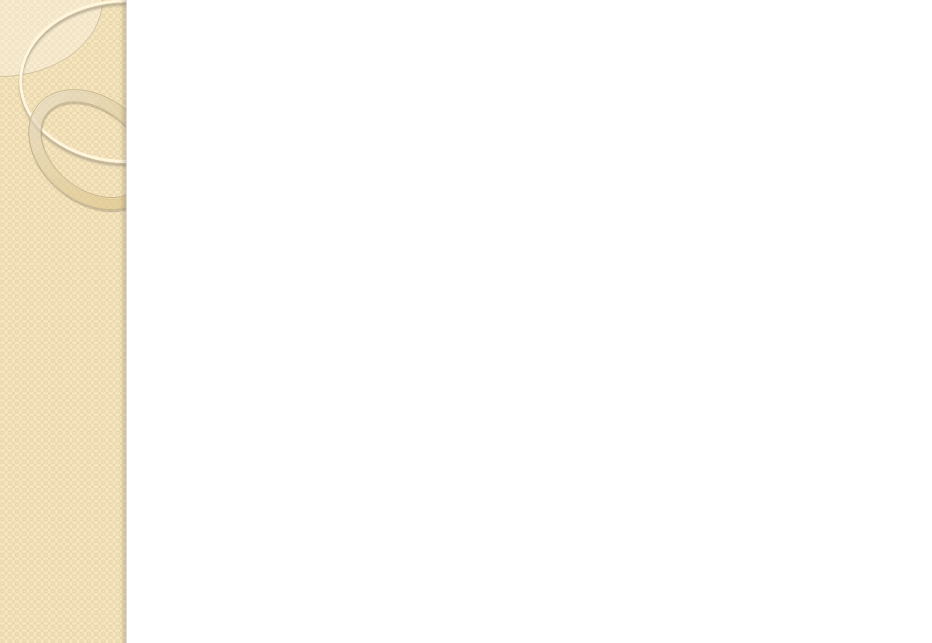 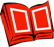 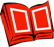 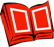 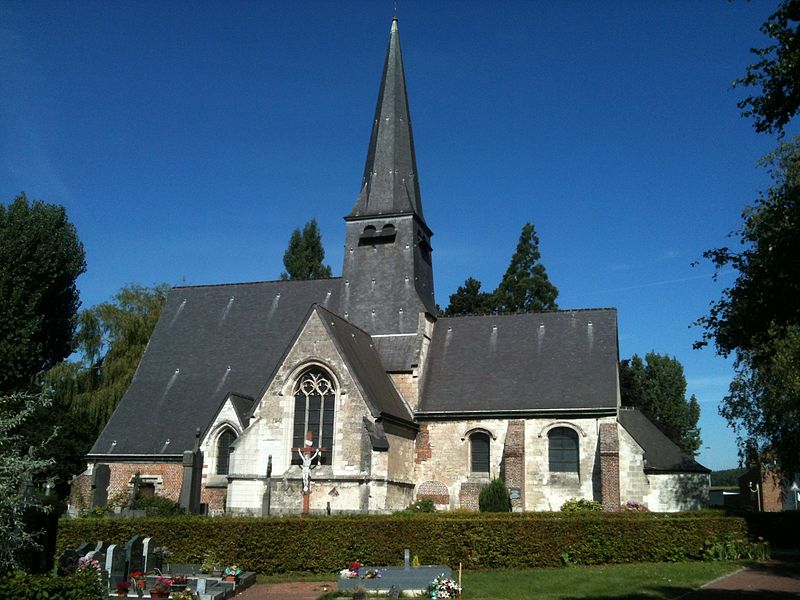 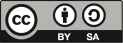 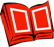 16
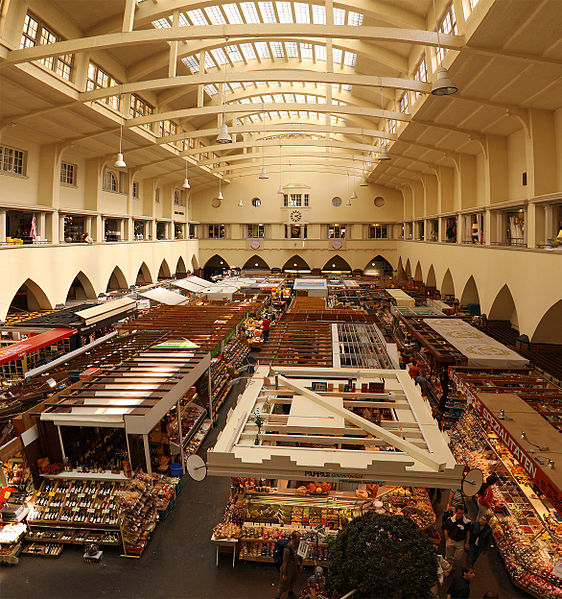 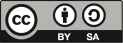 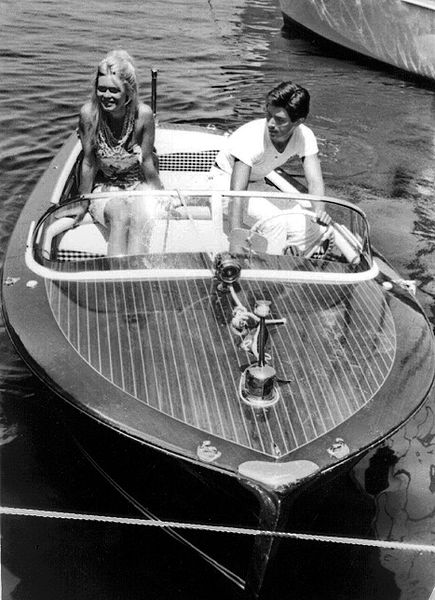 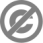 17